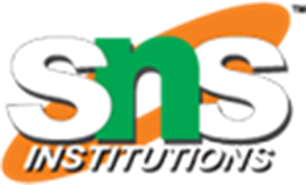 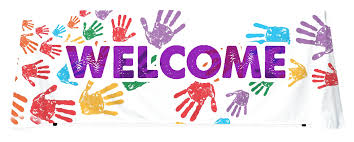 TITLE SLIDE
1
INSTRUCTIONS TO STUDENTS
DRESS PROPERLY

ALWAYS KEEP THE MICROPHONE ON AND CAMERA UNMUTED

ARRANGE A COMPATIBLE INTERNET CONNECTIVITY

KEEP ALL THE ITEMS LIKE TEXTBOOK ,PEN READY

ENTER THE CLASSROOM IN TIME

PROMPTLY RETURN AFTER BREAKS

USE CHAT BOX FOR RESPONSES

QUIT IMMEDIATELY AFTER THE SESSION

PARENTS TO REMAIN PASSIVE OBSERVERS
5/26/2020
2/10
TOPIC/COURSE CODE-NAME/FACULTY/DEPT/COLLEGE
I KNOW YOUR PLANET
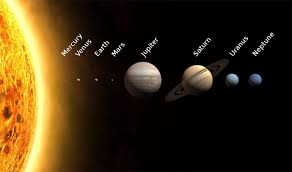 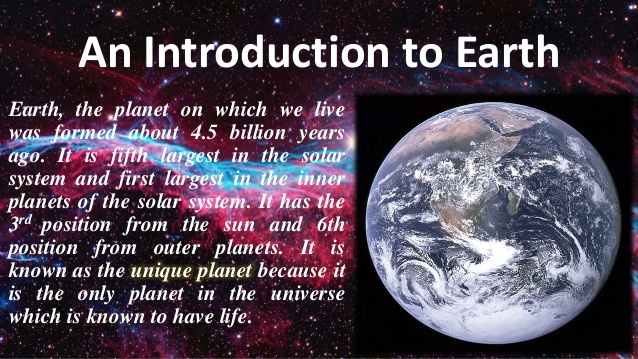 5/26/2020
SOCIAL STUDIES GRADE-5 /CHAPTER 1/KARUNAMBIGAI/SNS ACADEMY
3/10
EARTH – UNIQUE PLANET
LARGE LAND MASSES                  - CONTINENTS
LARGE WATER BODIES       -   OCEANS
OCEANS(5)
CONTINENTS(7)
PACIFIC OCEAN
ATLANTIC OCEAN
INDIAN OCEAN
ARCTIC OCEAN
ANTARCTIC OCEAN
ASIA
NORTH AMERICA
SOUTH AMERICA
AFRICA
EUROPE
AUSTRALIA
ANTARCTICA
SOCIAL STUDIES GRADE-5 /CHAPTER 1/KARUNAMBIGAI/SNS ACADEMY
5/26/2020
4/10
GLOBE
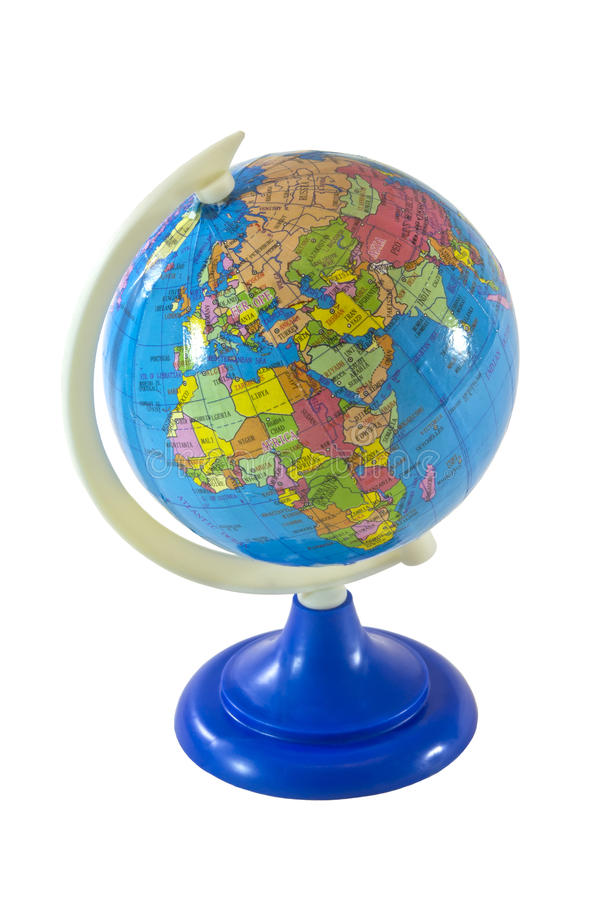 MODEL OF THE EARTH

IT REPRESENTS CORRECT SHAPE,SIZE AND LOCATION OF CONTINENTS AND OCEANS....

ACCURATE BUT DIFFICULT TO CARRY AND CANNOT BE USED TO REPRESENT DETAILS OF A PLACE OR ONLY A PART OF THE EARTH.

ONLY HALY PART OF THE EARTH CAN BE SEENAT A TIME ON A GLOBE.
SOCIAL STUDIES GRADE-5 /CHAPTER 1/KARUNAMBIGAI/SNS ACADEMY
5/26/2020
5/10
MAPS
REPRESENTATION  OF THE EARTH OR A PART OF A FLAT SURFACE.

THE WHOLE EARTH CAN BE SEEN AT A TIME.

A COLLECTION OF MAPS IS CALLED AN ATLAS.
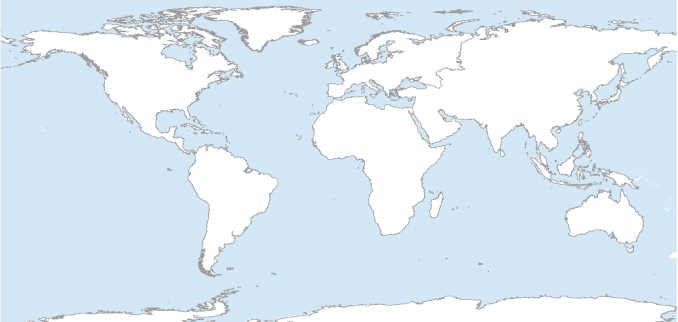 5/26/2020
SOCIAL STUDIES GRADE-5 /CHAPTER 1/KARUNAMBIGAI/SNS ACADEMY
6/10
HOW TO READ A MAP
DIRECTION

SCALE

SYMBOLS

COLOURS

KEYS
5/26/2020
SOCIAL STUDIES GRADE-5 /CHAPTER 1/KARUNAMBIGAI/SNS ACADEMY
7/10
QUESTIONAIRE
WHAT IS THE SHAPE OF THE EARTH?THE COLLECTION OF MAPS IS CALLED  ----------------------------WHAT ARE THE FEATURES TO READ A MAP?
5/26/2020
SOCIAL STUDIES GRADE-5 /CHAPTER 1/KARUNAMBIGAI/SNS ACADEMY
8/10
DIFFERENT TYPES OF MAPS
PHYSICAL MAP

POLITICAL MAP

CLIMATIC MAP
9
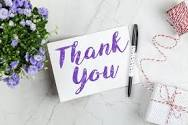 REFERENCES & THANKING SLIDE
SOCIAL STUDIES GRADE-5 /CHAPTER 1/KARUNAMBIGAI/SNS ACADEMY
5/26/2020
10/10